Renaissance Heights Master Plan (with Phase 1 Site Plan)
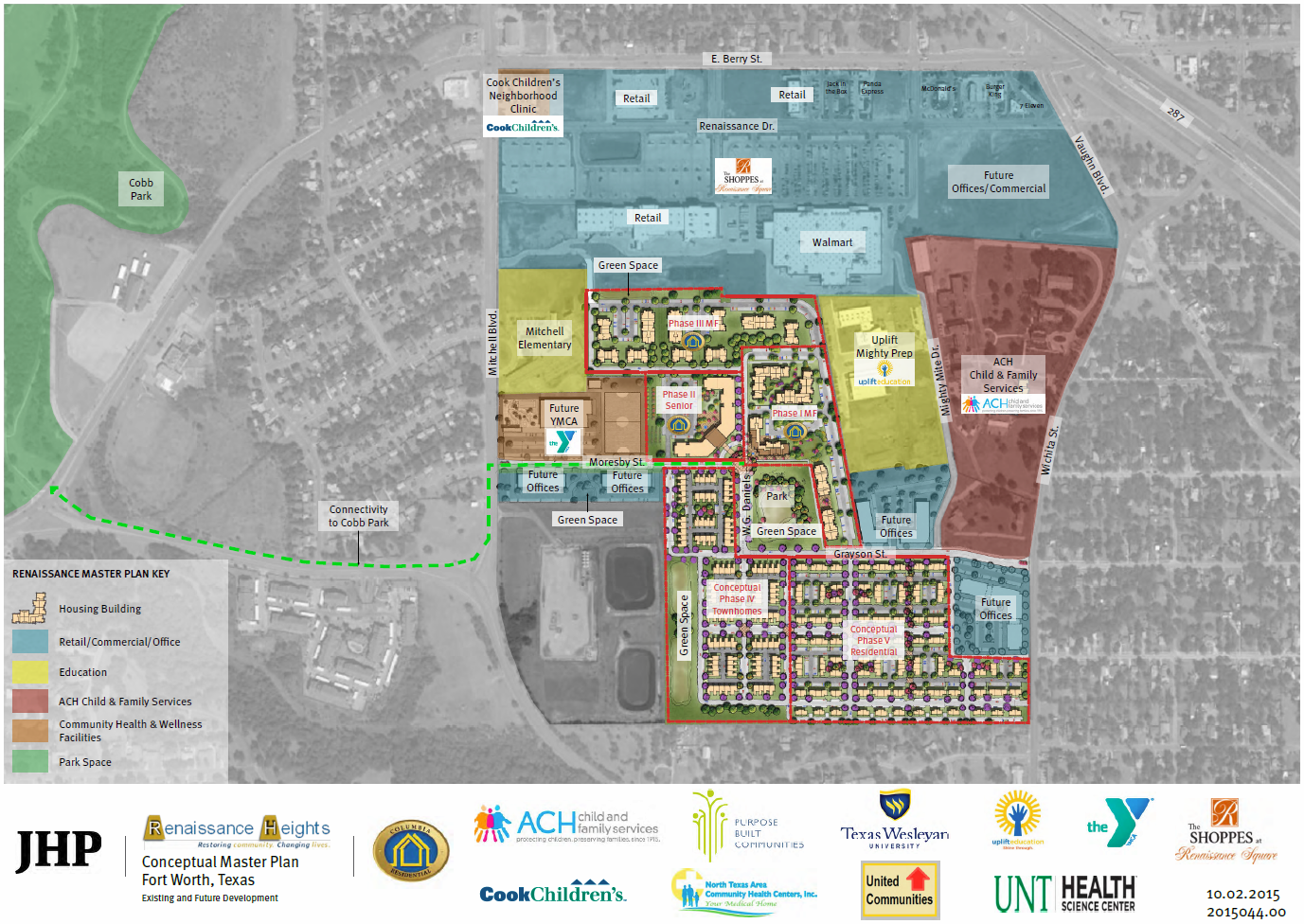 The Shoppes at
Renaissance Square
Renaissance Square(with Phase 1 in red outline)
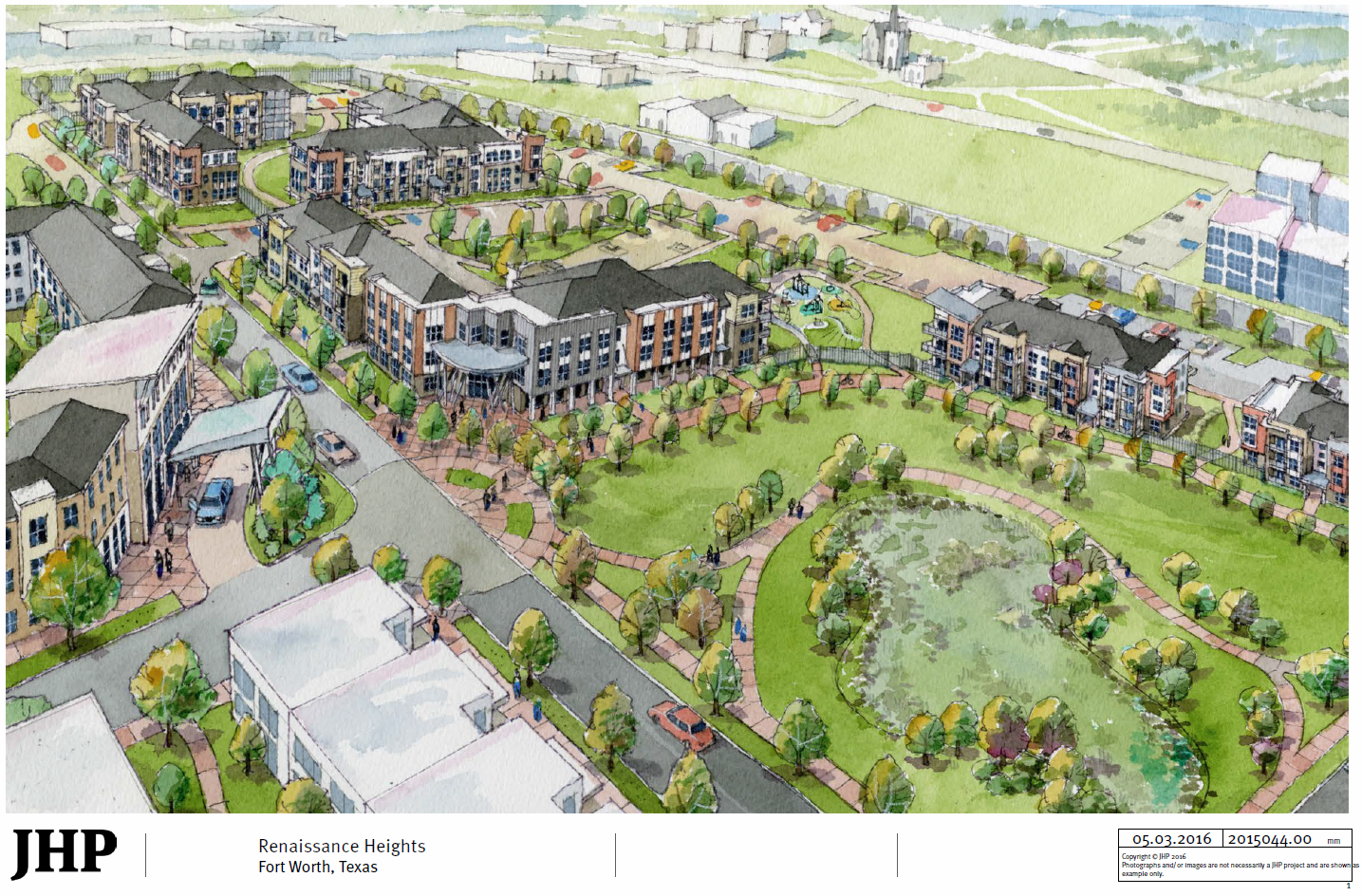 Phase 1 Site Plan (in context)
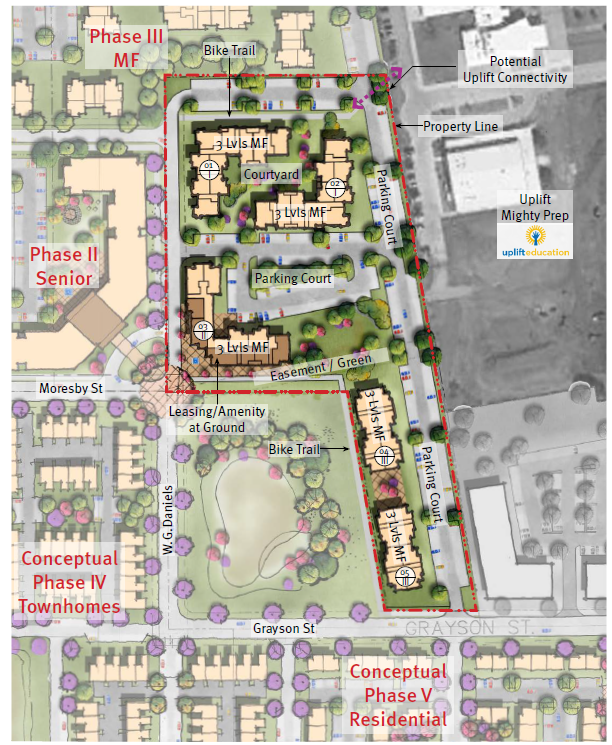 Renaissance Square Phase 1Leasing Center and Apartments
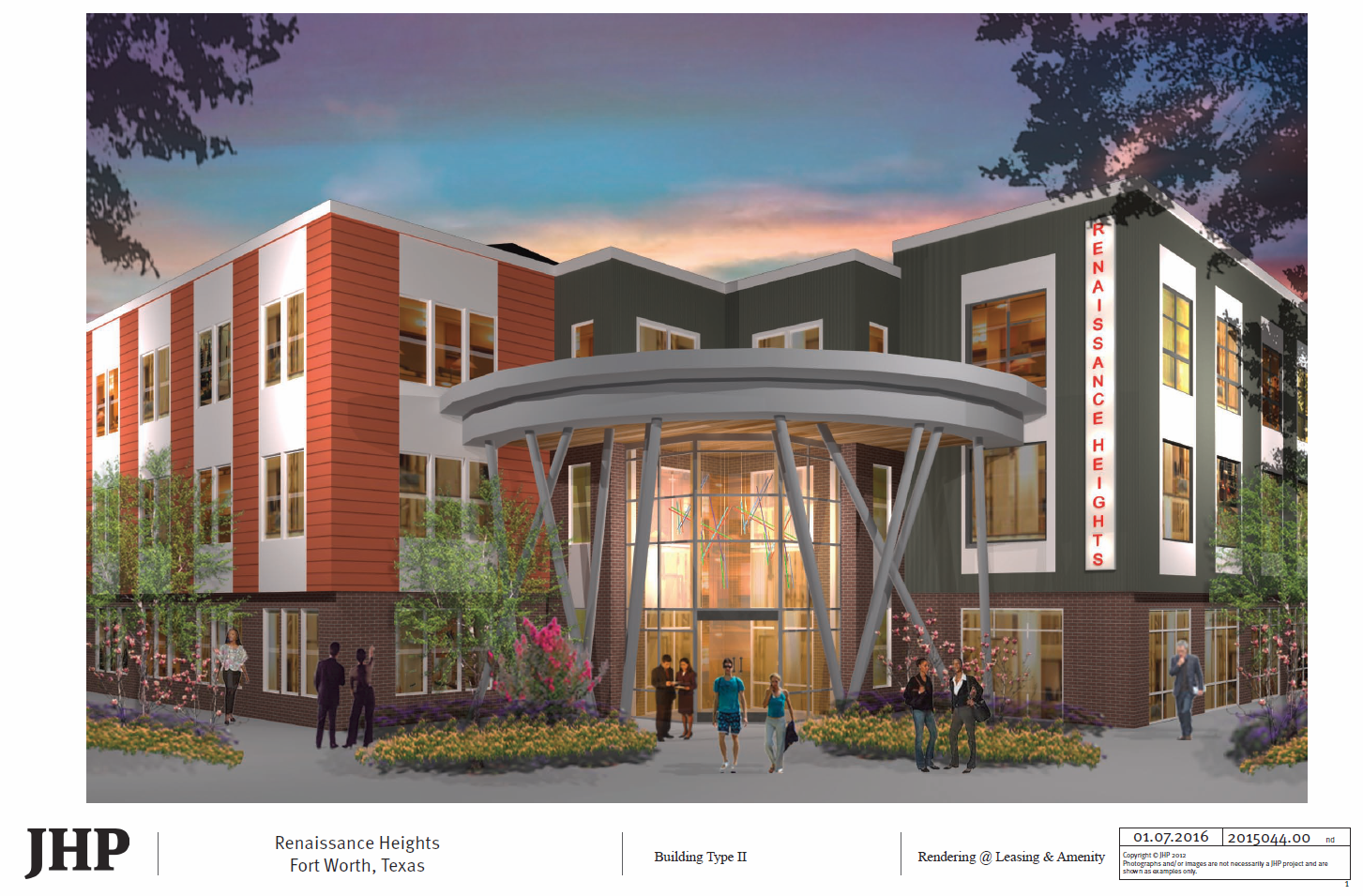 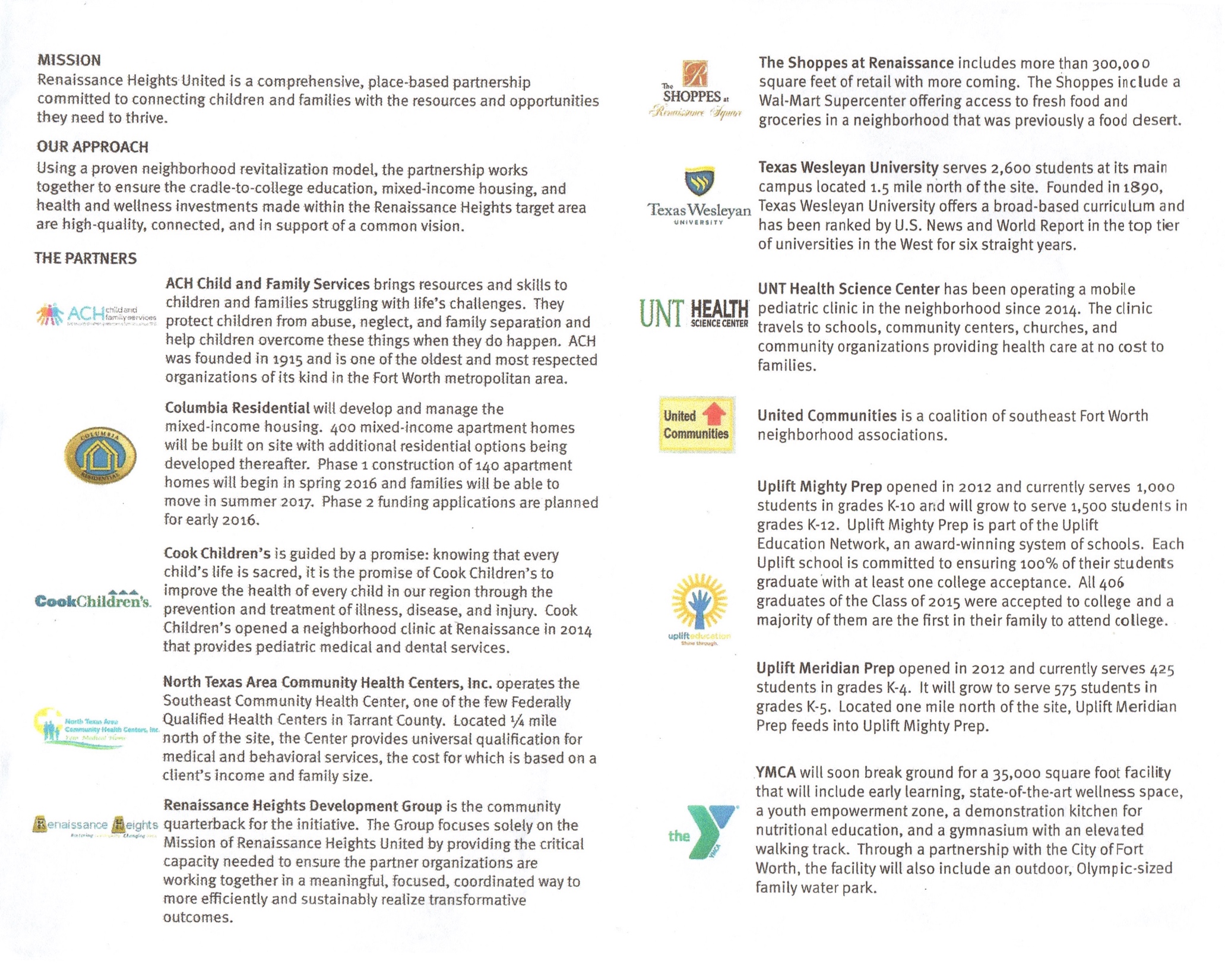